9
Ona tili
sinf
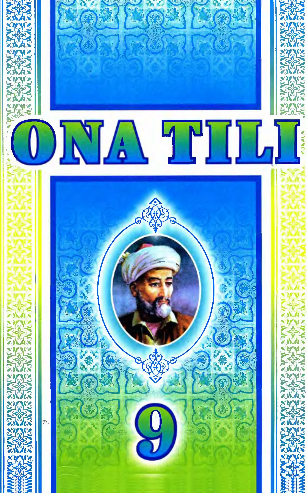 Mavzu:
MUSTAHKAMLASH. MATN VA LUG‘AT USTIDA ISHLASH
Umirov Javlon MuxamedovichToshkent viloyati  O‘rta Chirchiq tumani 21-umumiy o‘rta ta’lim maktabi o‘qituvchisi
MUSTAQIL BAJARILGAN TOPSHIRIQNI TEKSHIRISH
39-mashq. Qo‘shma gaplardan foydalanib, “Hashar” mavzusida insho yozing.
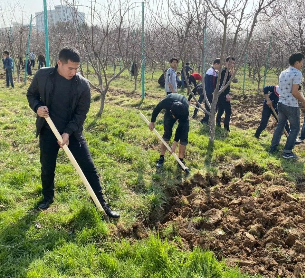 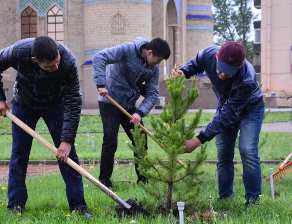 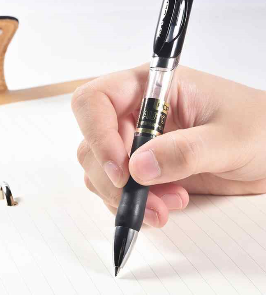 KUN SHIORI
Olam ahli, bilingizkim, ish emas dushmanlig‘,
Yor o‘lung bir-biringizgaki, erur yorlig‘ ish.
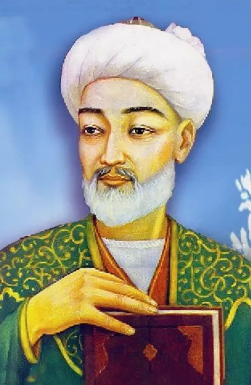 ALISHER NAVOIY
1-topshiriq. Gaplarni ko‘chiring, tuzilishiga ko‘ra turlarini va bog‘lovchi vositalarni aniqlang.
1. Qandak o‘rigimizning uchida allaqanday qizilbosh qushcha bilan sariqbosh sa’va galma-galiga chuldur-chuldurlab yotibdi, hovuz bo‘yida bulbul chax-chaxlab qo‘yadi. (M.Mansurov)
1-topshiriq
2. Arzigulning gapiga kimdir pastdan javob qaytardi, lekin uni Mashrab eshitolmadi. (Shuhrat)
1-topshiriq
3. Chang osmonga chiqsa ham, qiymati hech qachon oshmaydi. (Tohir Malik)
1-topshiriq
4. Onasiz o‘choqda olov o‘chadi, uy yemiriladi. 									(R.Hamzatov)
1-topshiriq
5. So‘zimizning qadrini oshira olsak, o‘zimizning qadrimiz oshadi. (A.Alimbekov)
2-topshiriq. Pahlavon Mahmud haqidagi rivoyatni o‘qing, uni qayta hikoya qiling.
Xalq orasida og‘izdan og‘izga ko‘chib yurgan bir rivoyat bor. Pahlavon Mahmud Hindistonga borib, kurashga tushishi kerak. Biroq hamma biladiki, u bilan tenglashadigan polvon yo‘q. Pahlavon Mahmud bellashuv oldidan bir ziyoratgohga borib qoladi. U yerda bir ayolning zor yig‘lab, Xudodan iltijo qilib o‘tirganini ko‘radi. Pahlavon Mahmud ayoldan sababini so‘raganda, ayol javob qiladi: “Xivadan Pahlavon Mahmud kelibdi, u bilan o‘g‘lim kurashga tushishi kerak. Men o‘g‘limga Xudodan omad tilab o‘tiribman”.
     Pahlavon Mahmud onaizorning bu iltijosidan ta’sirlanib,
kurashda ayolning o‘g‘lidan yiqilgan ekan.
2-topshiriq
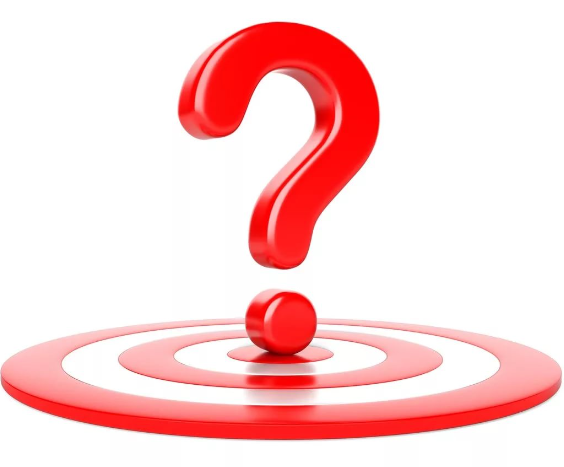 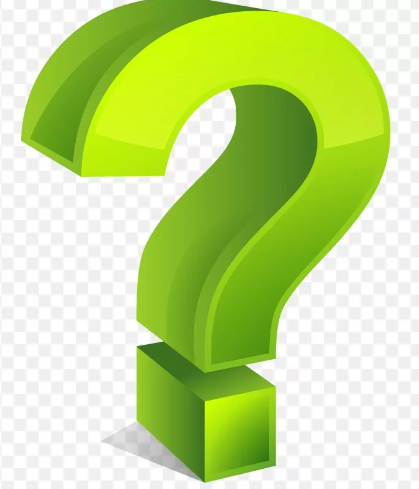 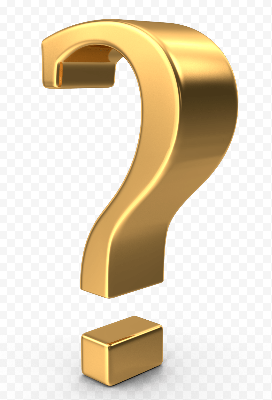 2-topshiriq
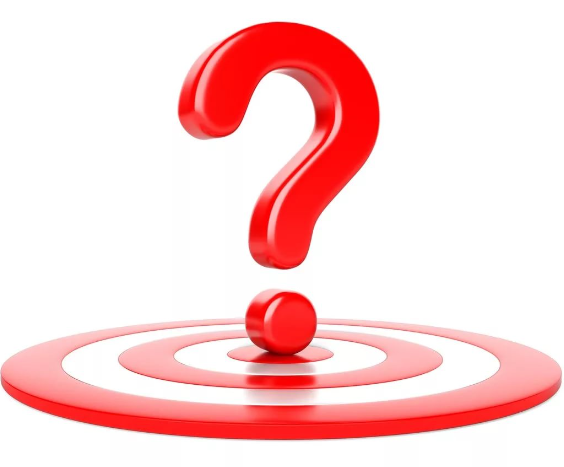 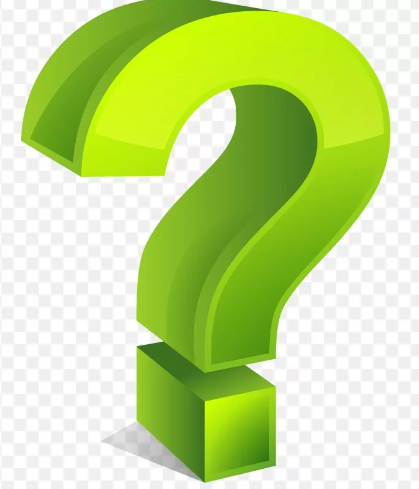 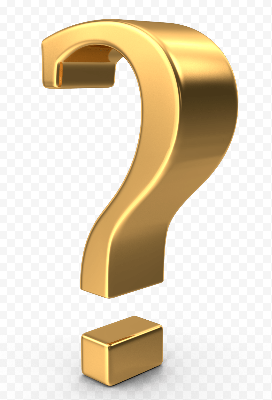 2-topshiriq
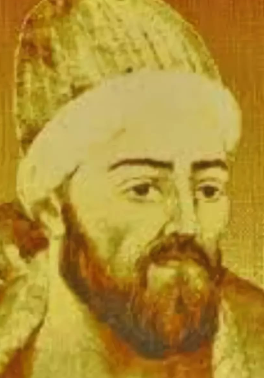 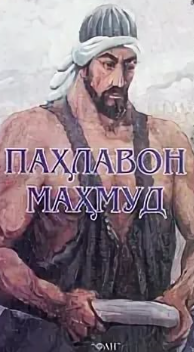 3-topshiriq
Gaplarni ko‘chiring, tuzilishiga ko‘ra turlarinianiqlang, sodda gaplarni bog‘lovchi vositalarni toping. Gaplarda ilgari surilgan g‘oya to‘g‘risida bahslashing.
Hayot bo‘lmasa, boshqa biror narsa bo‘lmaydi. (Fitrat)

( Ergashgan qo‘shma gap; -sa shart mayli)
LUG‘AT BILAN ISHLASH
4-topshiriq. Quyidagi so‘zlarning izohini lug‘at daftaringizga ko‘chiring va ular ishtirokida gaplar tuzing.
IZTIROB
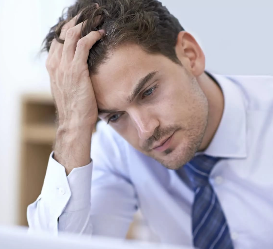 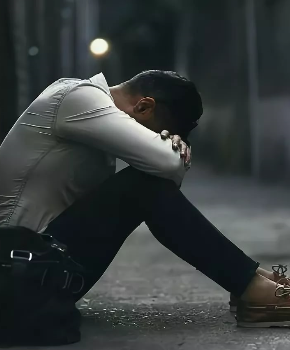 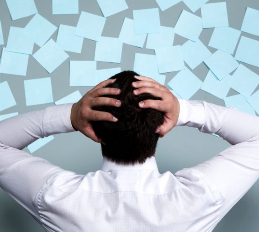 IZTIROB
A
I
Z
T
U
T
I
M
O
R
J
O
J
B
IZTIROB
A
Z
I
Y
A
T
A
H
M
A
Z
T
U
Q
U
B
A
T
S
I
T
A
M
O
Z
O
R
J
A
F
O
J
A
B
R
LUTF
IZTIROB
Og‘ir o‘ylar iztirobidanmi, uyqusizlikdanmi lanj bo‘lib turdim.
			 		S.Siyoyev, Yorug‘lik

Sen shu kunlarda juda qattiq alam, iztirobdasan, asabing buzuq.
					Shuhrat, Shinelli yillar

Uni tanholik, g‘ariblik, yo‘qsizlik iztirobi kemiradi.
					Oybek, Tanlangan asarlar
IZTIROB
…So‘ylang, eshitaman.
Vujudim tilka,
Yuragimni yoqar o‘tli iztirob,
Ammo ko‘zlarimda bir tomchi yosh yo‘q.
Bag‘rim o‘yib,
Bu kun menga bermoqda azob
Sizning ko‘ksingizni teshgan qora o‘q…
					E.Vohidov, Nido
LUTF
Iltifot, marhamat, oliyjanoblik
Ayollarga lutf ila ehson qachongacha? 
					Muqimiy
Ular go‘yo bu lutf-u iltifotdan hijolat chekkanday bir zum jim qolishdi.
					O.Yoqubov, Ko‘hna dunyo
Nigohing tashlagil lutf aylabon, ey sho‘xi beparvo.
					Uvaysiy
LUTF
Yoshlarning bu samimiy, chiroyli lutflari Muqimiyning zavqini keltirdi.
				S.Abdulla, Mavlono Muqimiy
  Onasining lutf qilib aytgan so‘zlari Boburning hujradan olgan zavqini yana bir bor oshirdi.
				P.Qodirov, Yulduzli tunlar
So‘z yoki gapni bir necha ma’noda ishlatishga asoslangan so‘z o‘yini; qochirim
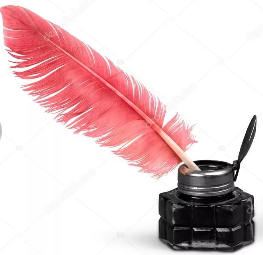 MAVZUNI MUSTAHKAMLASH UCHUN SAVOLLAR
Kesimlik belgisi deb nimaga aytiladi?

2. Sodda gaplarning asosida nechta kesim bo‘ladi?

3. Qo‘shma gaplar necha turli bo‘ladi? Misollar keltiring.

4. Sodda gaplar bir-biri bilan qanday vositalar orqali bog‘lanadi?
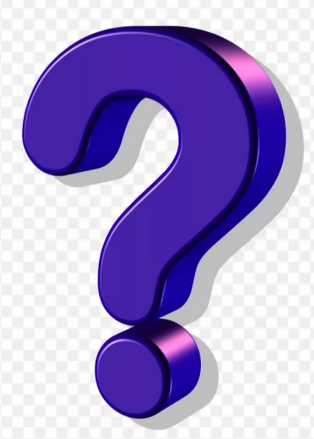 Mustaqil bajarish uchun topshiriq
6-topshiriq. Gaplarni davom ettiring, bog‘lovchi vositalarni aniqlab, ularni izohlang.
1. Kimning bilimi sayoz bo‘lsa...
2. Qayerda ahillik bo‘lmasa...
3. Toki yuraging urib turar ekan...
4. Hamma yoqni oppoq qor qopladi va ...
    Topshiriq 
Lutf so‘zi ishtirok etgan she’riy misollar toping
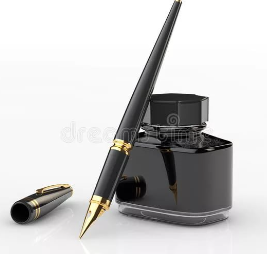